Flexible State Machine Replication
Adithya Bhat
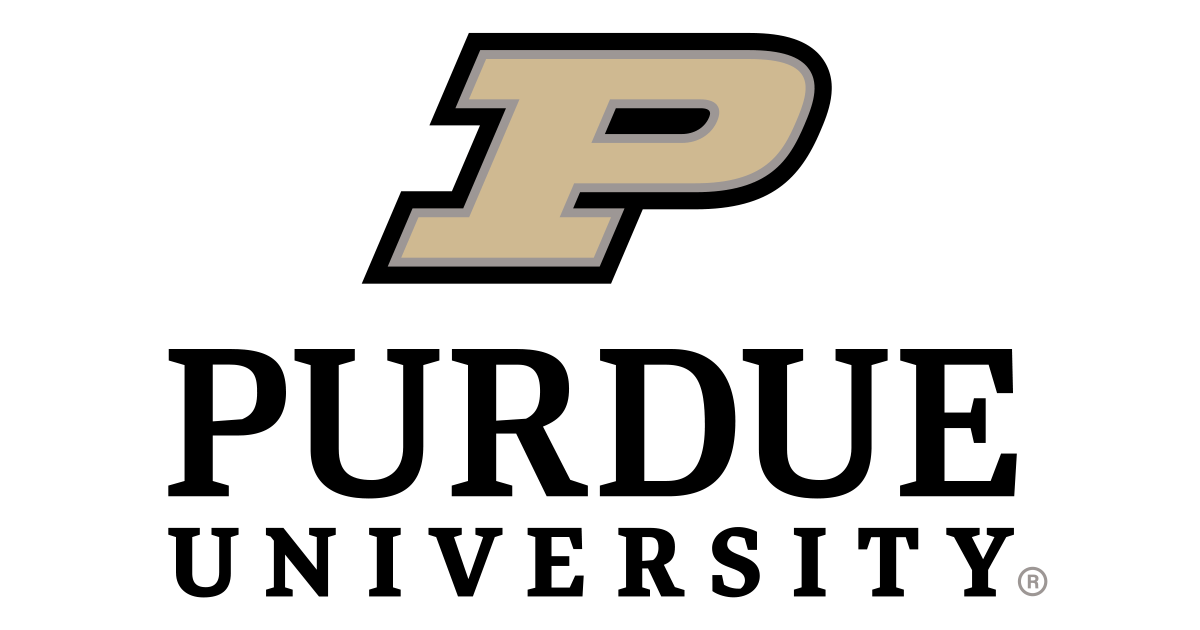 State Machine Replication Applications
Bulletin board / broadcast channel implementation
MPC
Cryptographic setup protocols
Distributed Database (E.g., Google Drive)
Network Models
3
For State Machine Replication, what network assumption do we choose?
Ideal Solution
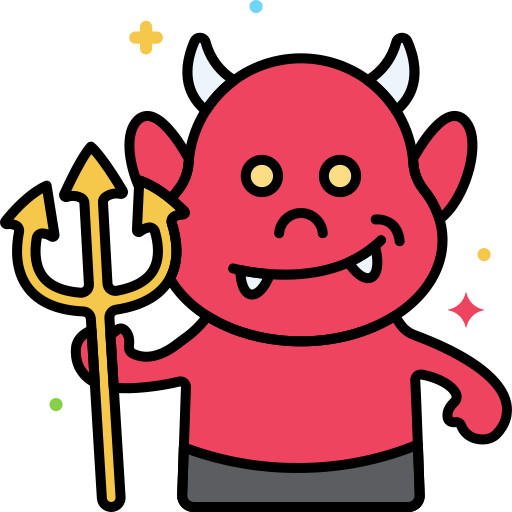 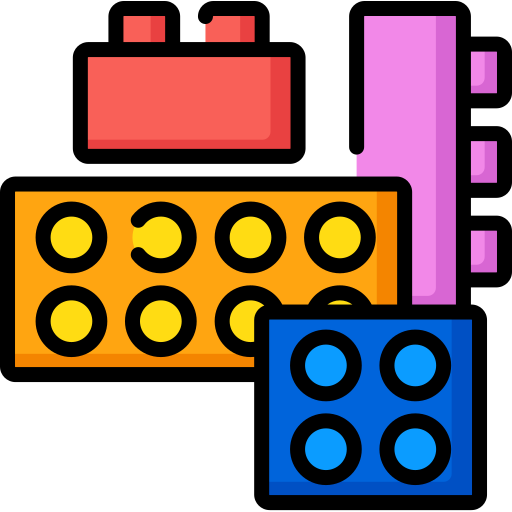 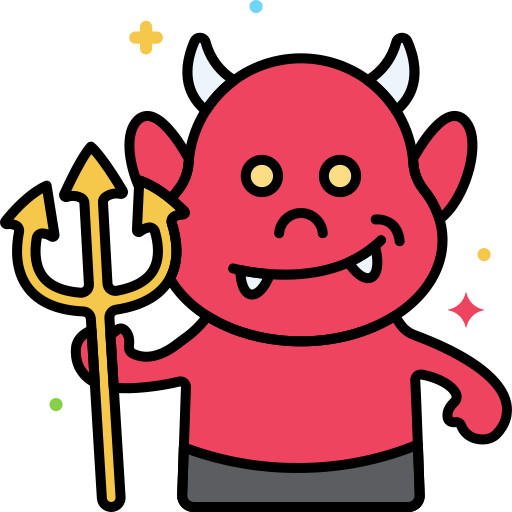 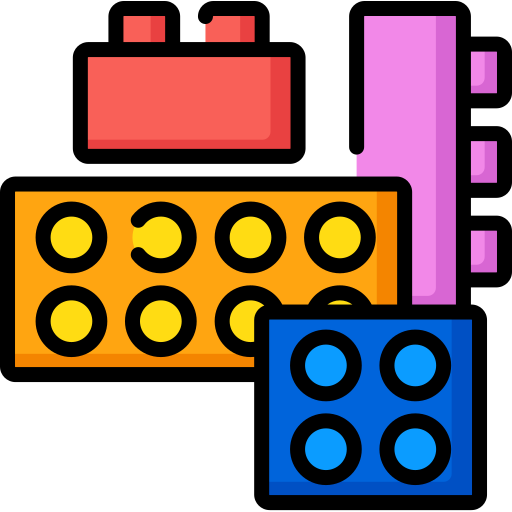 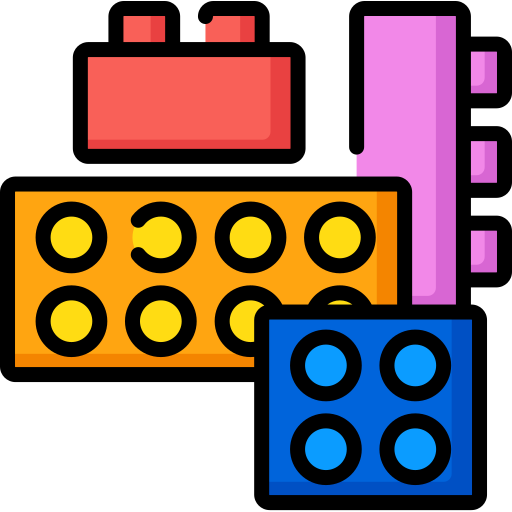 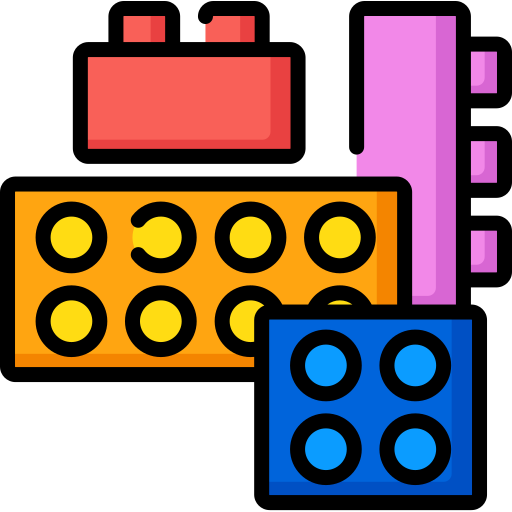 …
…
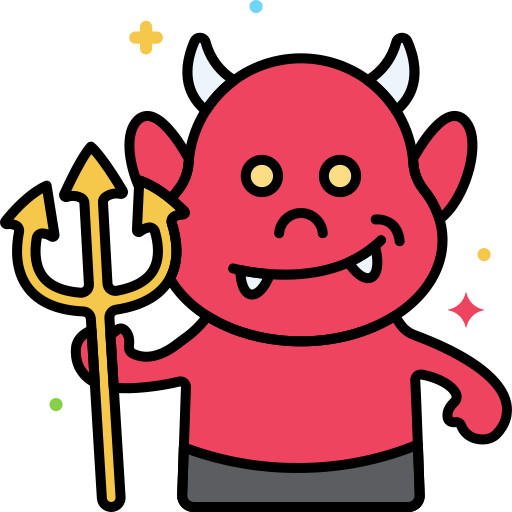 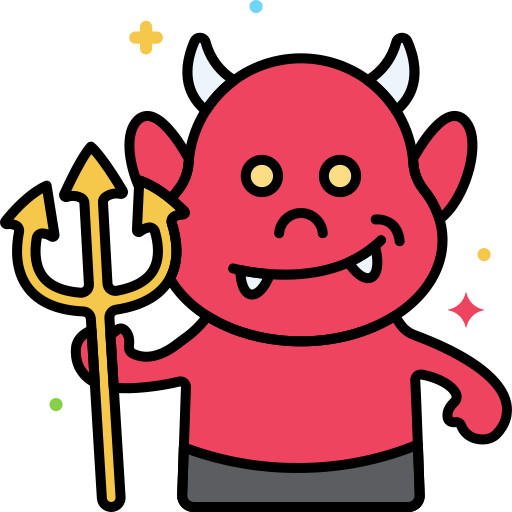 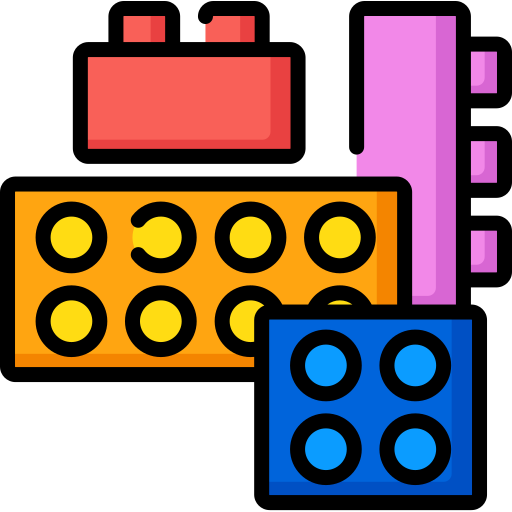 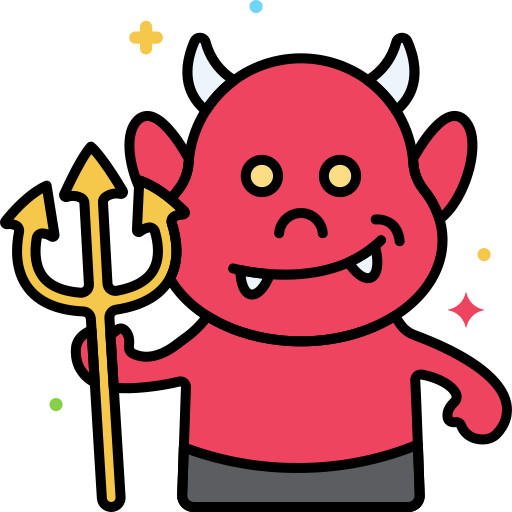 Flexible SMR
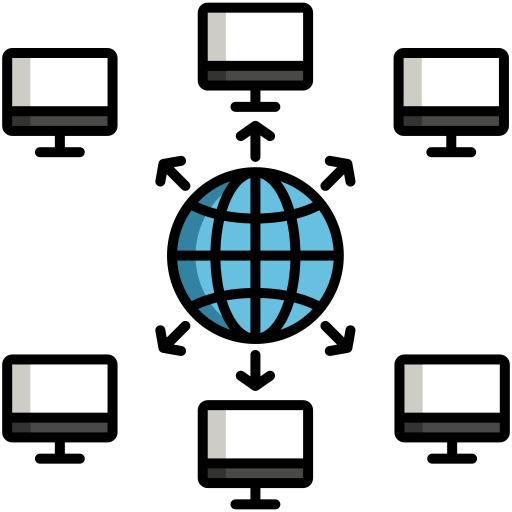 Servers are network agnostic
Servers ensure that the log of transactions always grow
Ideal Solution
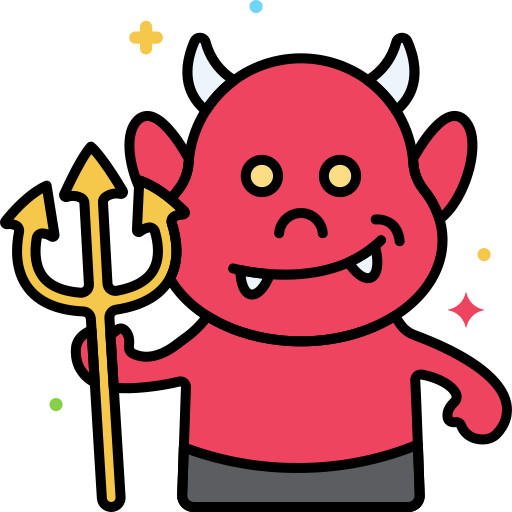 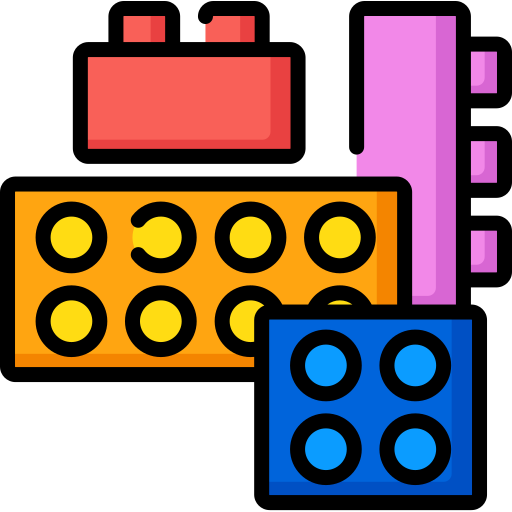 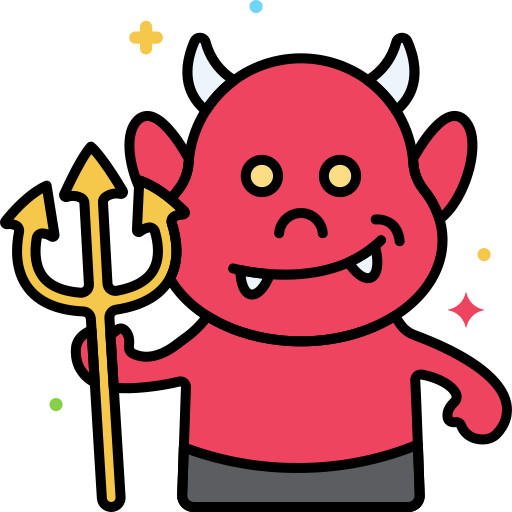 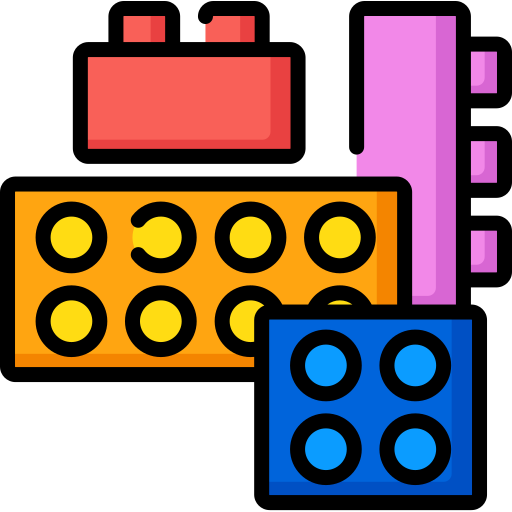 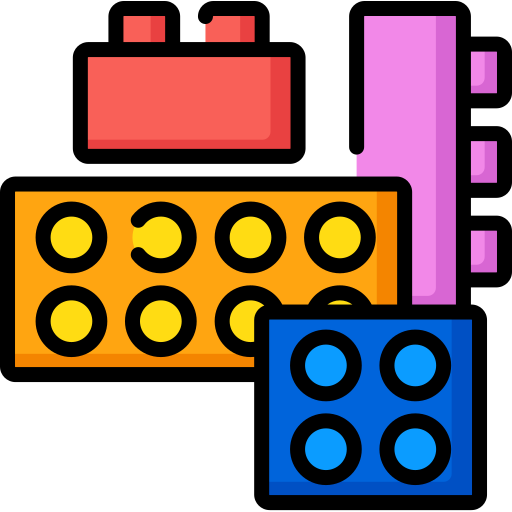 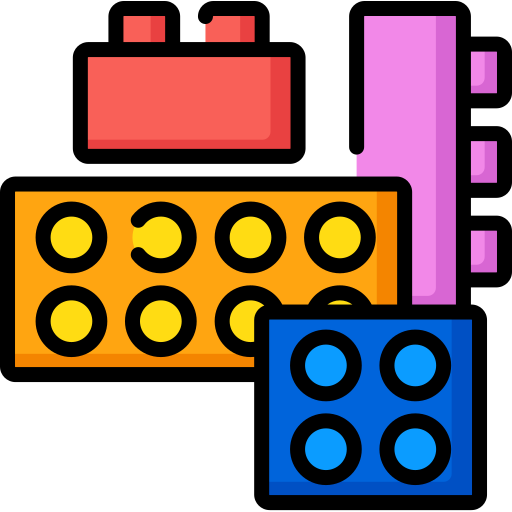 …
…
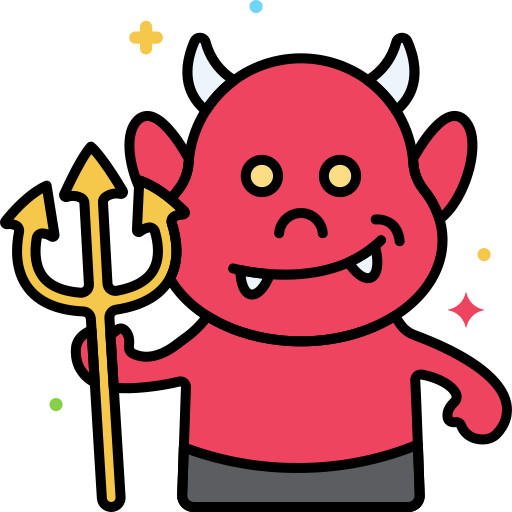 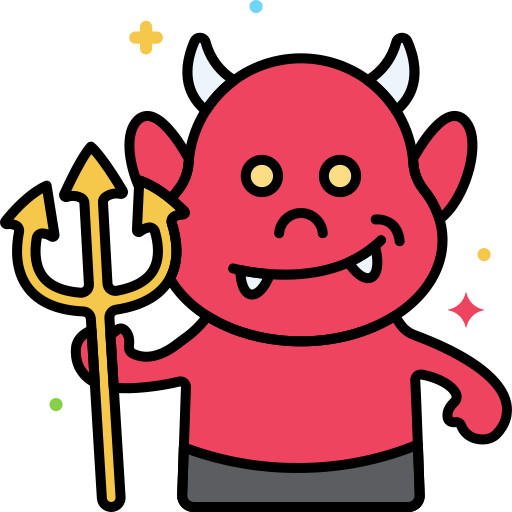 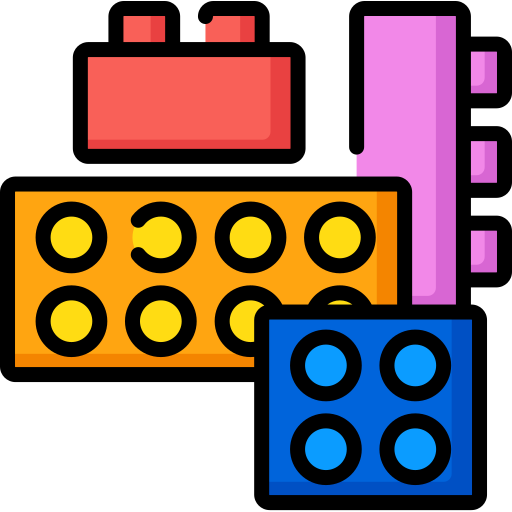 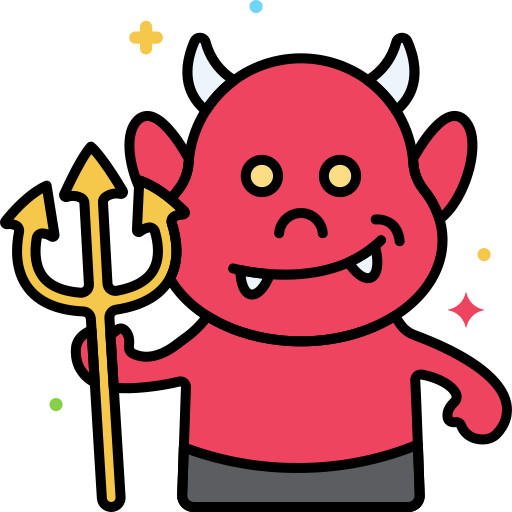 Flexible SMR
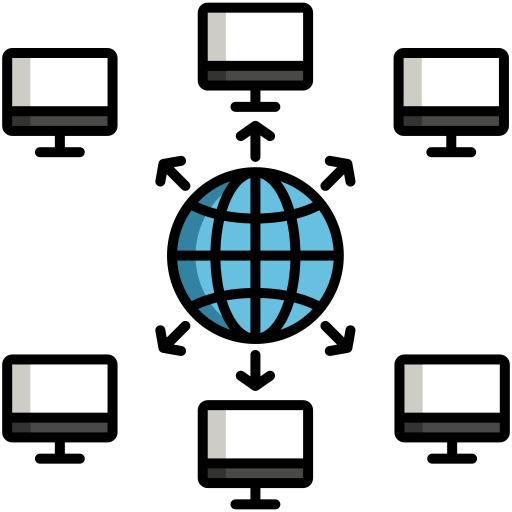 I believe that 
the network is synchronous
The adversary is adaptive
I believe that 
the network is asynchronous
The adversary is static
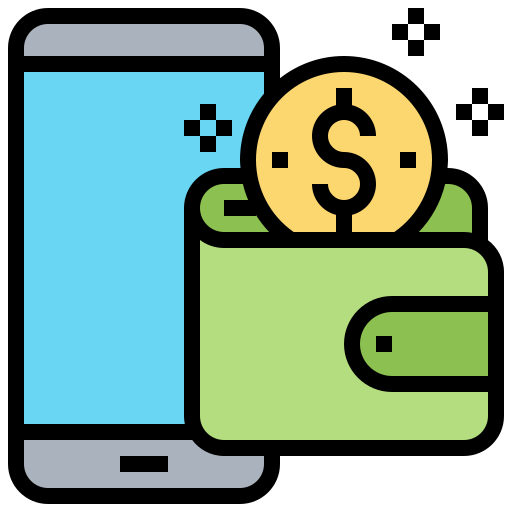 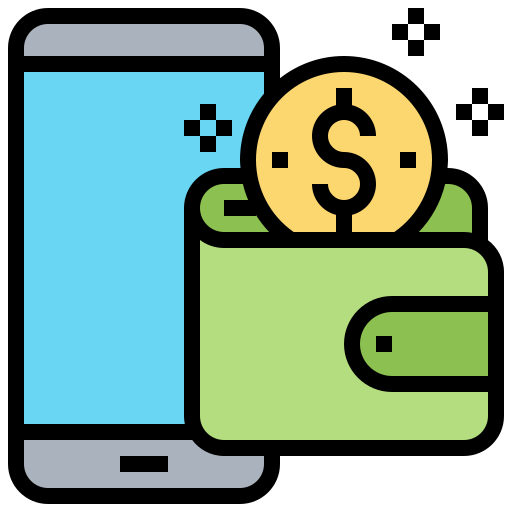 FSMR Problem
FSMR protocol guarantees:
Chain growth (server responsibility)
Safety (based on client assumption)
Commit liveness (based on client assumption)
Execution liveness (based on client assumption)
Our Solution
We construct a flexible SMR protocol where
Servers ensure that a chain keeps growing
Clients choose their assumptions (Flexibility)
Static vs. adaptive
Number of faults (1, 4, n/10, n/3)
Type of faults: crash and/or Byzantine
Network: synchronous vs. partially synchronous